CNC Selca Serie S4000
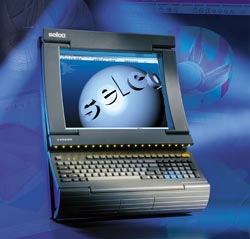 Operano in ambiente Windows e sono dotati di un display a matrice attiva 15 pollici a colori con touch-screen, Hard Disk, scheda di rete integrata e doppia porta USB.
CNC Selca S4060D
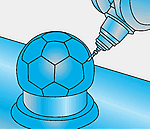 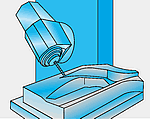 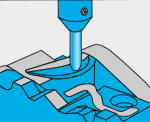 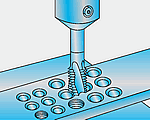 Presenta il livello più alto di prestazioni dell’intera gamma

3.000 blocchi/s in esecuzione, look ahead di 512 blocchi, 20 assi controllati, 8 assi interpolati

E’ stato progettato specificatamente per macchine fresatrici di grandi dimensioni a 5 o più assi, dove il problema di gestire teste e tavole rotanti si associa all’esigenza di lavorare ad alta velocità superfici di stampi complessi.
CNC Selca S4060D
Caratteristiche

Interfaccia azionamenti:- digitale Selca (D)- digitale Heidenhain (DH)- digitale direct drive (DDH)
Doppia CPU:- PC Pentium M - Master superveloce con processore Motorola 68040
Assi controllati:- 20 assi di cui 8 CNC, 8 PLC e 4 mandrini- 8 assi interpolati- 64 + 48 Input Output estendibili a 256 + 192 I/O+ 63 moduli di I/O remotati
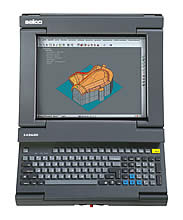 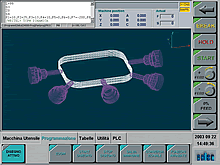 CNC Selca S4060D
Caratteristiche

Velocità di lettura blocchi: 3000 blocchi/s in esecuzione
Look Ahead 512 blocchi
Display TFT a colori da 15” con touch screen (17” opzionale)
1 GB RAM
Scheda grafica XGA 
Doppia porta USB 
Hard Disk integrato
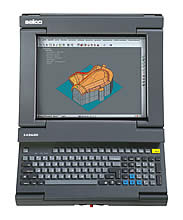 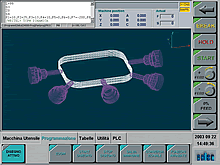